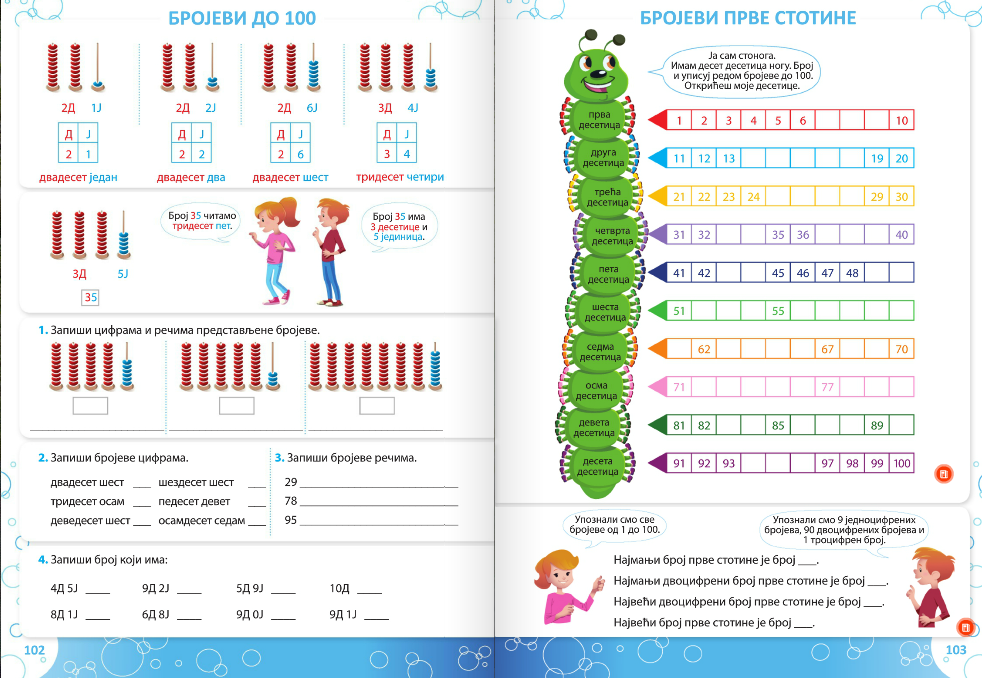 Уџбеник
старна 102.
13. 4. 2020.
Провери, ако је потребно исправи грешке.
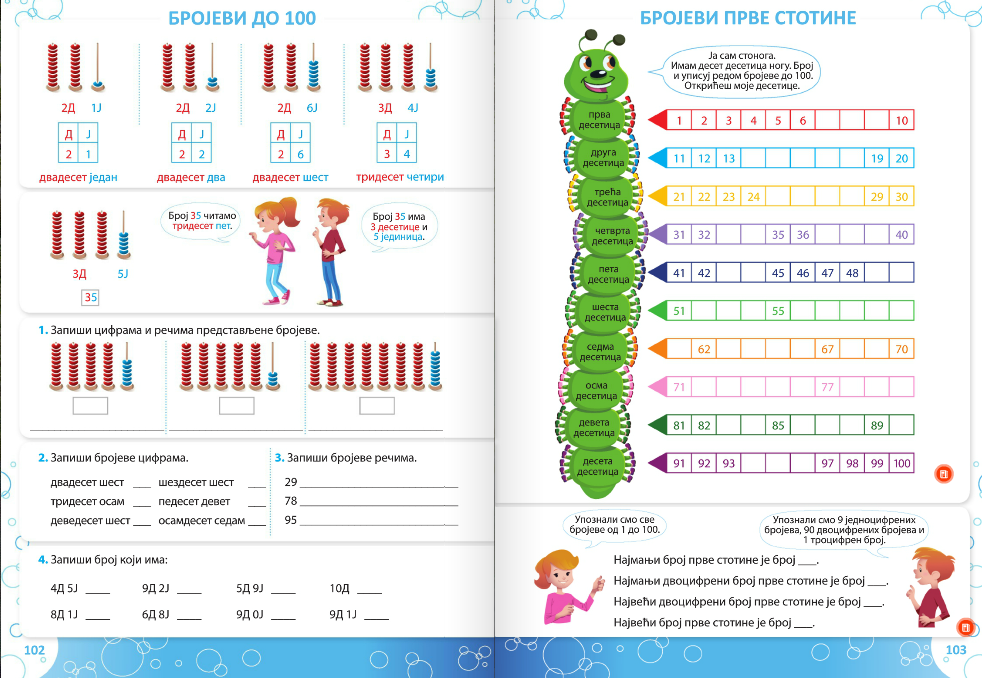 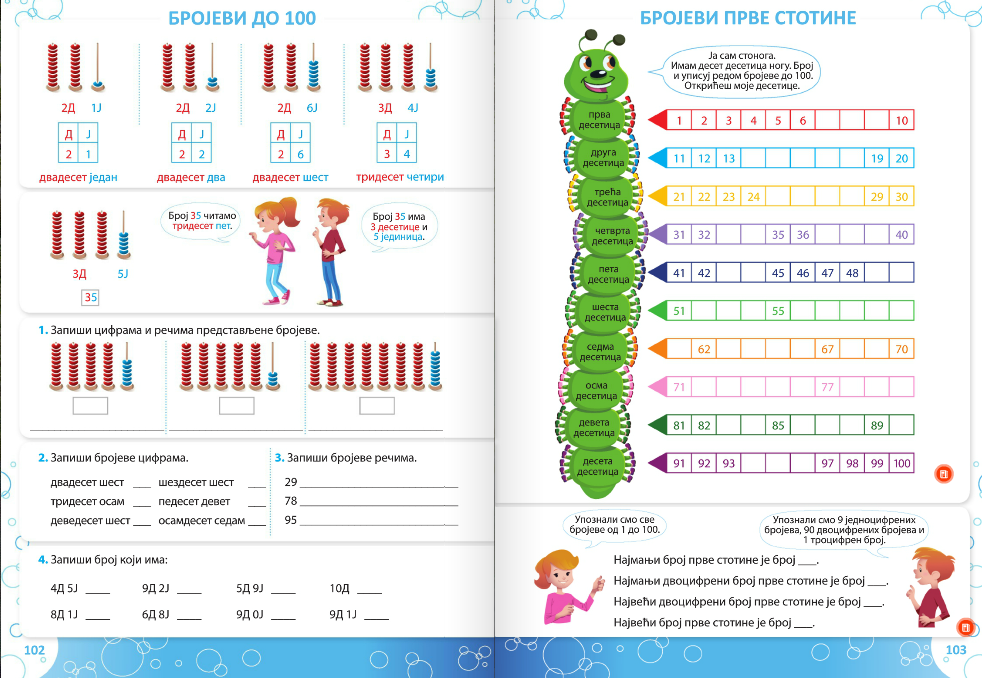 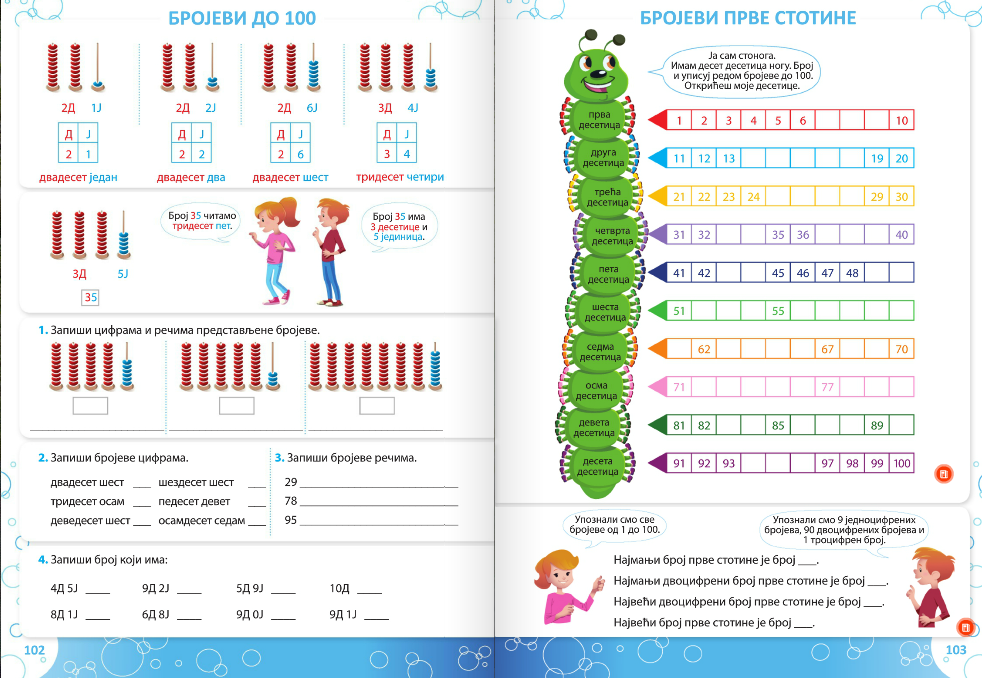 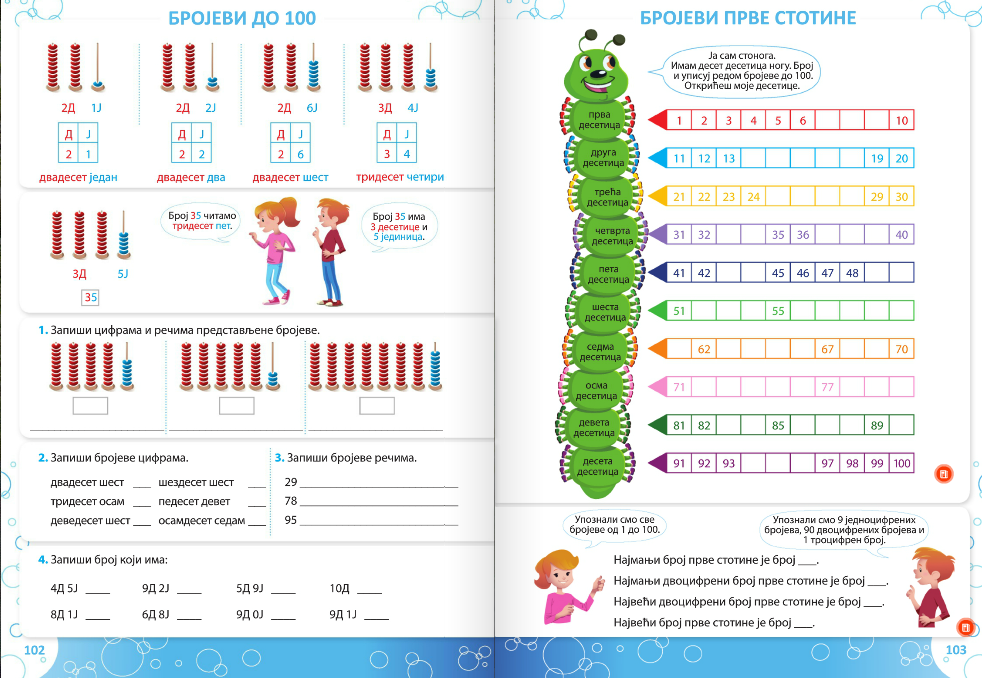 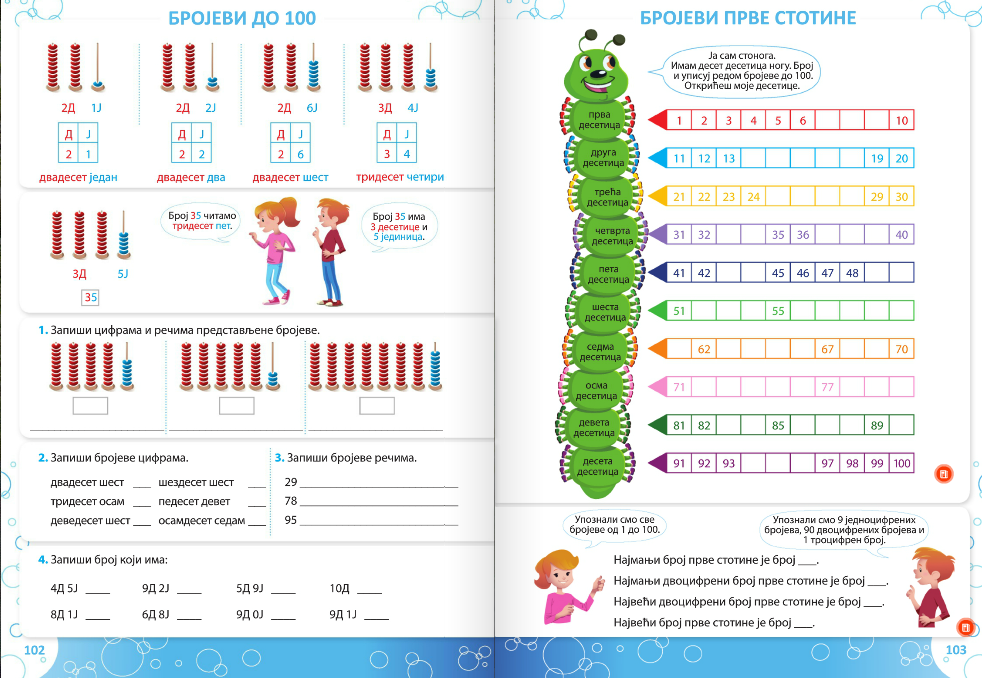 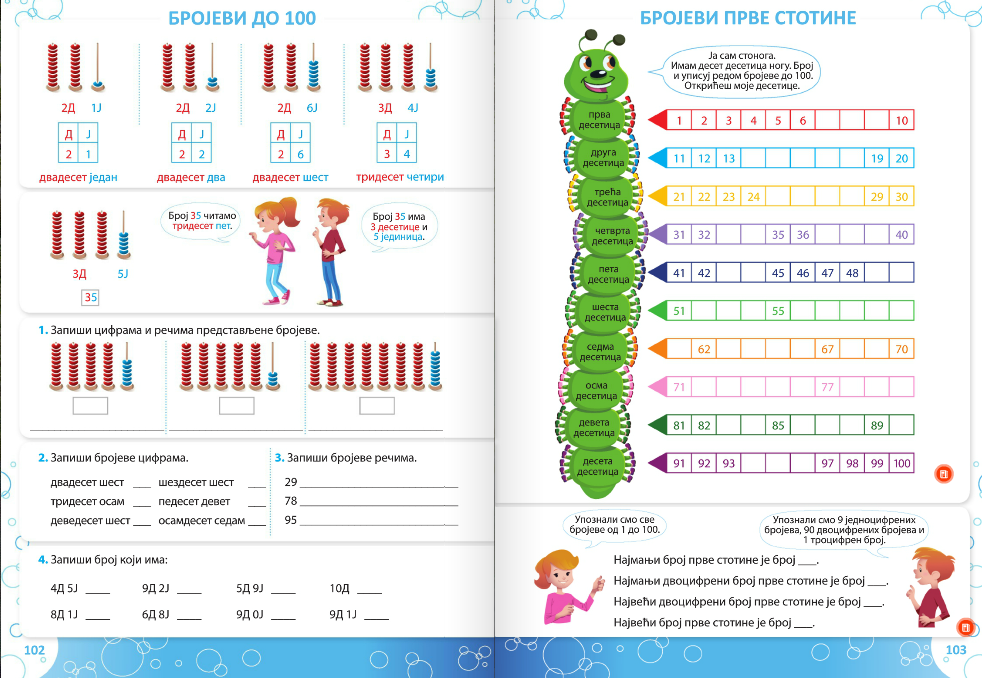 78
46
53
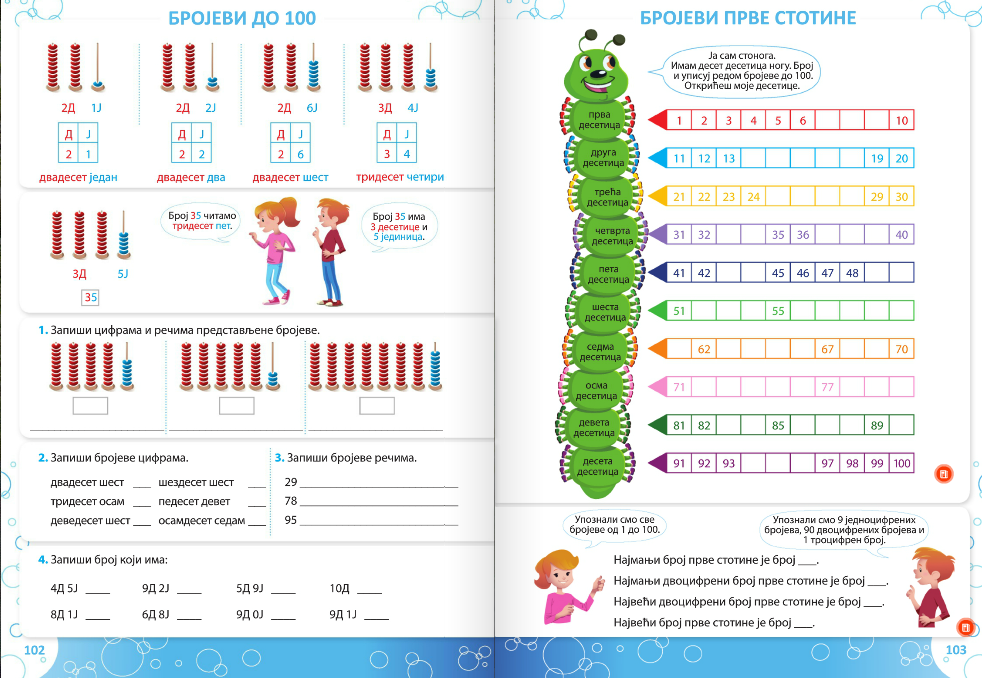 26
двадесет  девет
66
седамдесет  осам
38
59
деведесет  пет
96
87
92
45
59
100
81
68
90
91
Радна свеска
старна 36.
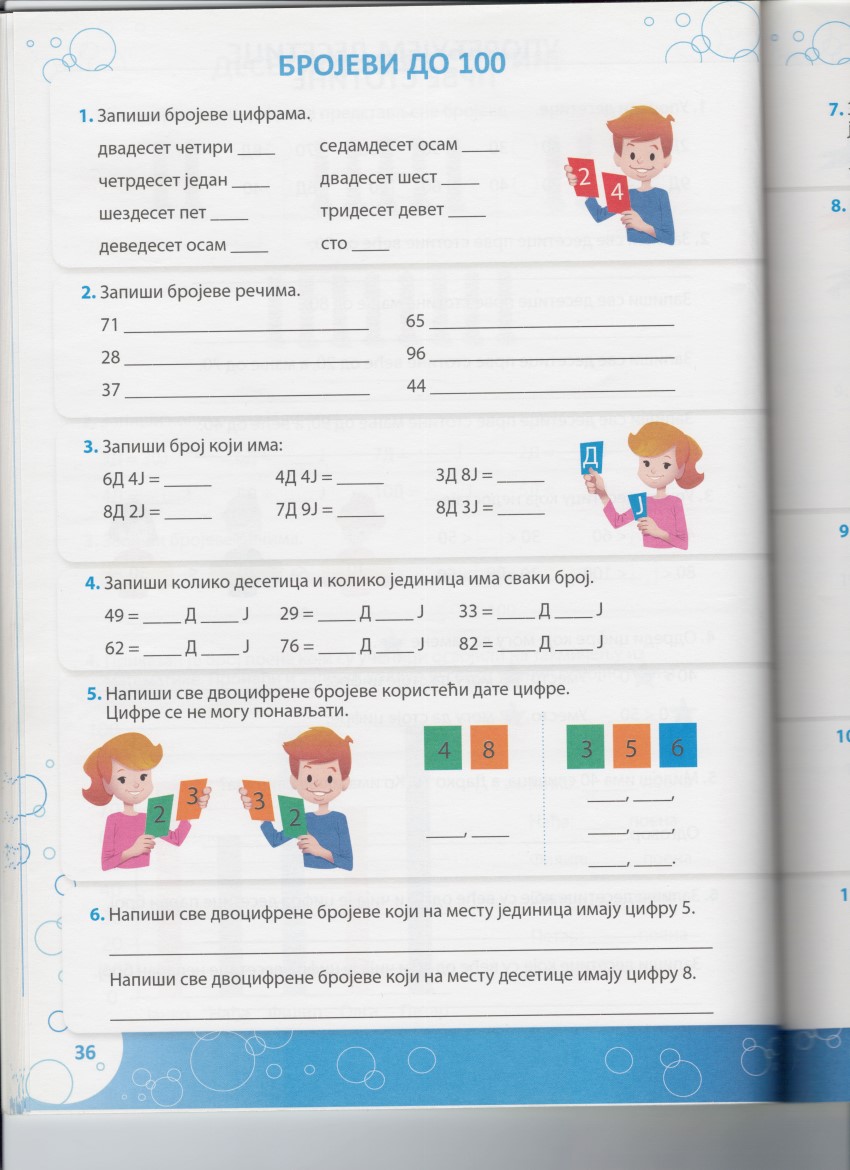 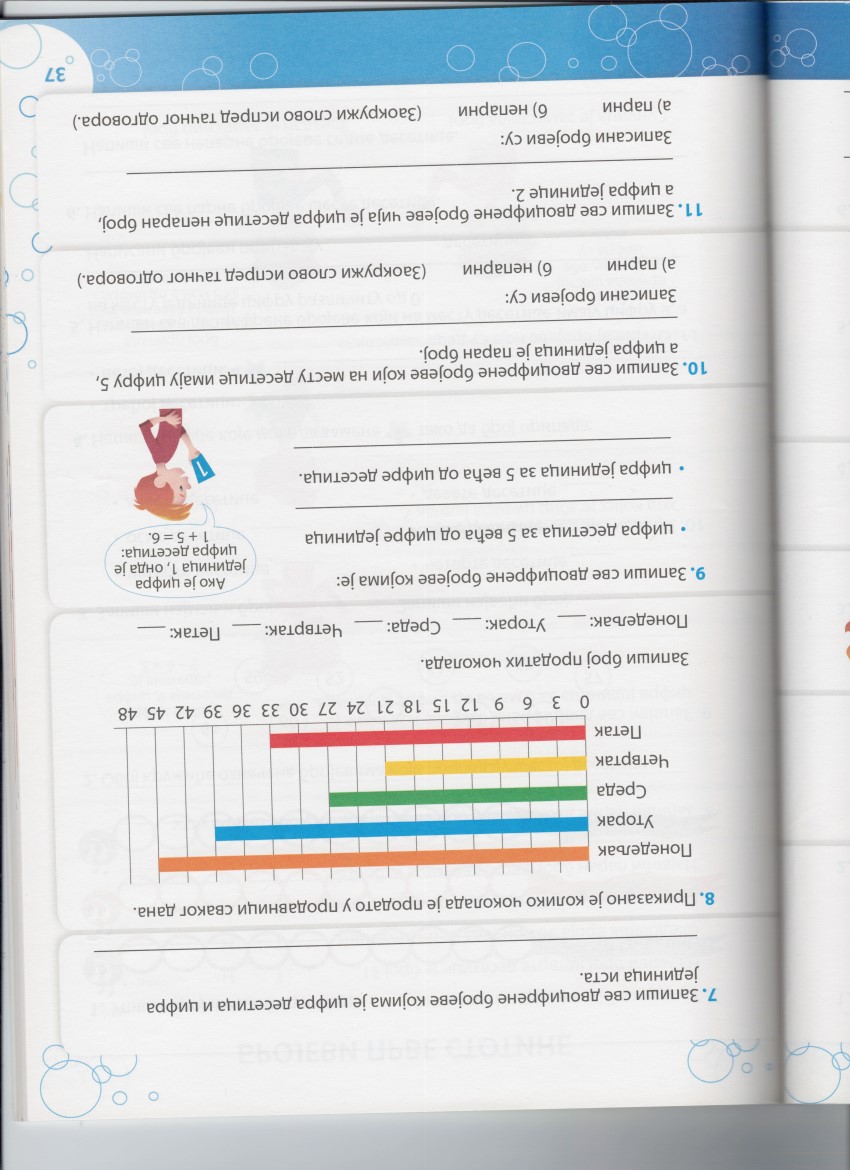 Провери, ако је потребно исправи грешке.
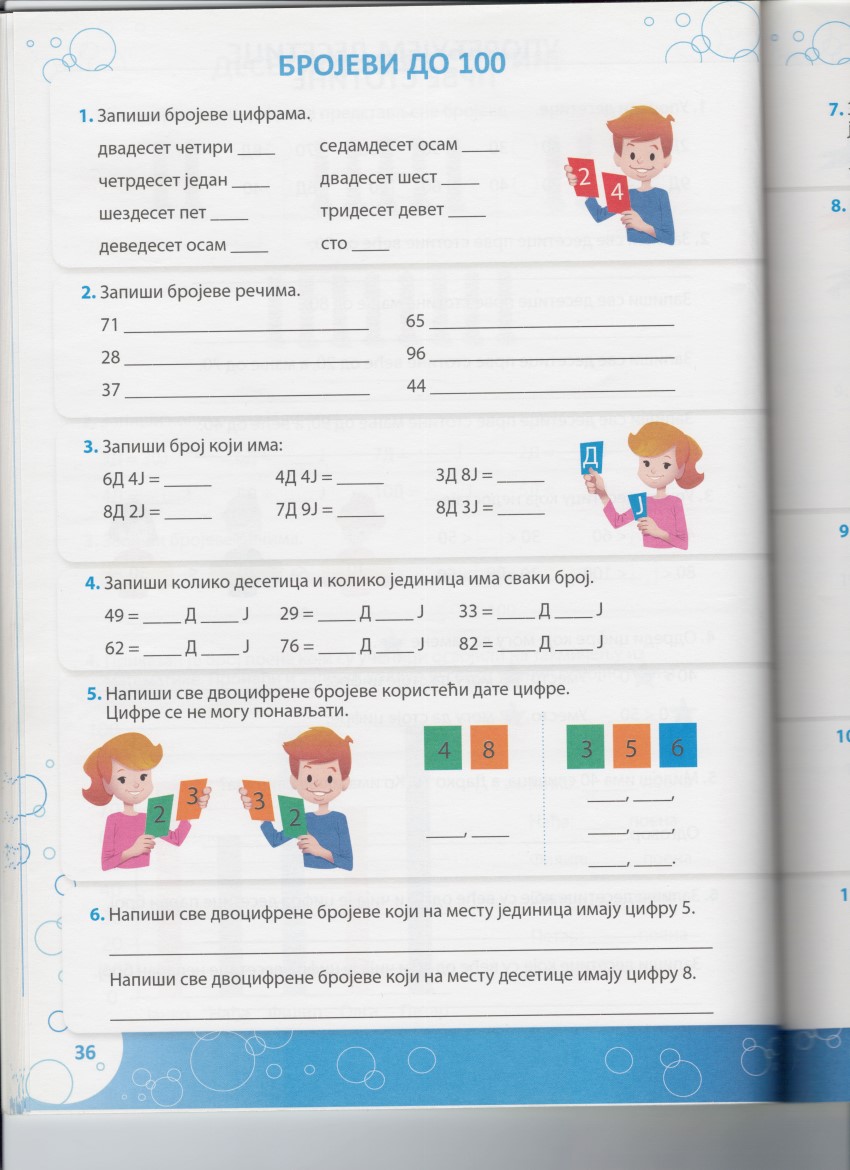 78
26
24
41
39
100
65
   98
седемдесет  један
шездесет  пет
деведест  шест
двадесет  осам
четрдесет  четири
тридесет  седам
38
83
44
79
64
82
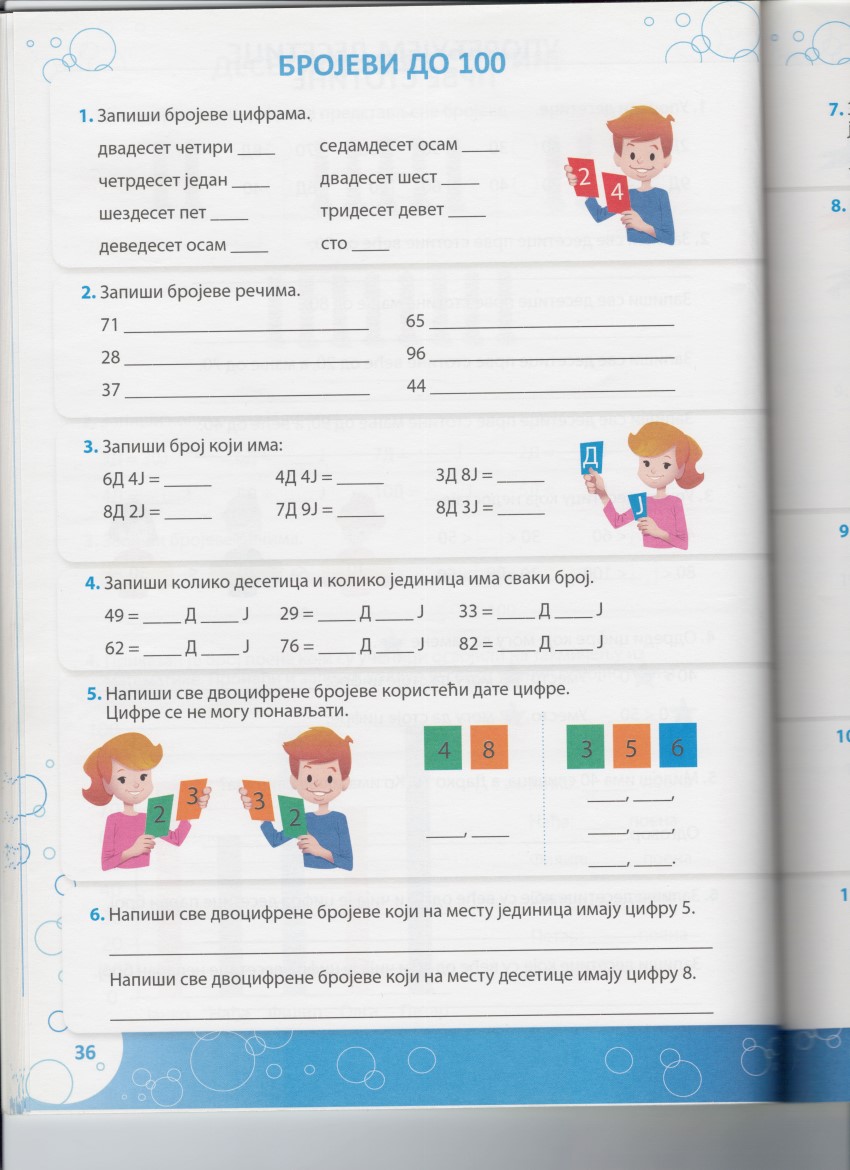 3       3
2       9
4       9
8       2
7       6
6       2
35   53
56   65
48   84
36   63
15, 25, 35, 45, 55, 65, 75, 85, 95
80, 81, 82, 83, 84, 85, 86, 87, 88, 89
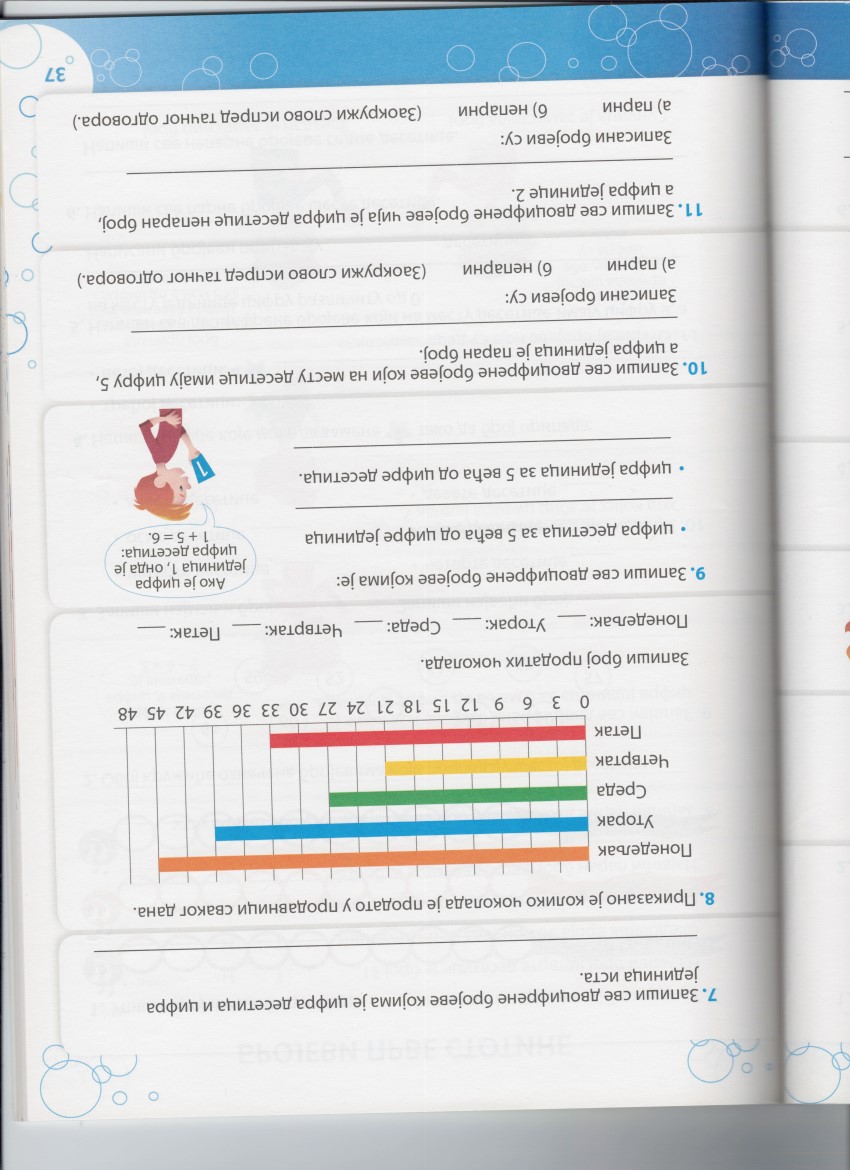 11, 22, 33, 44, 55, 66, 77, 88, 99
33
21
27
39
45
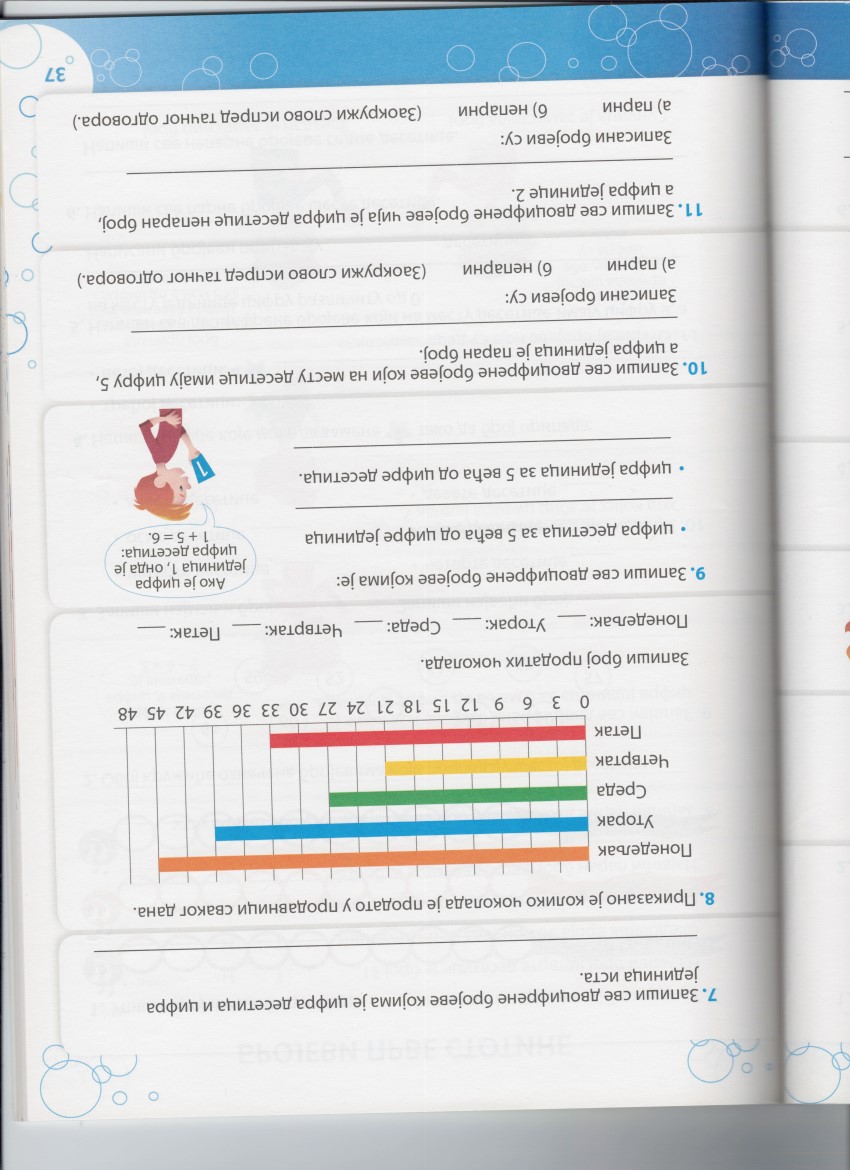 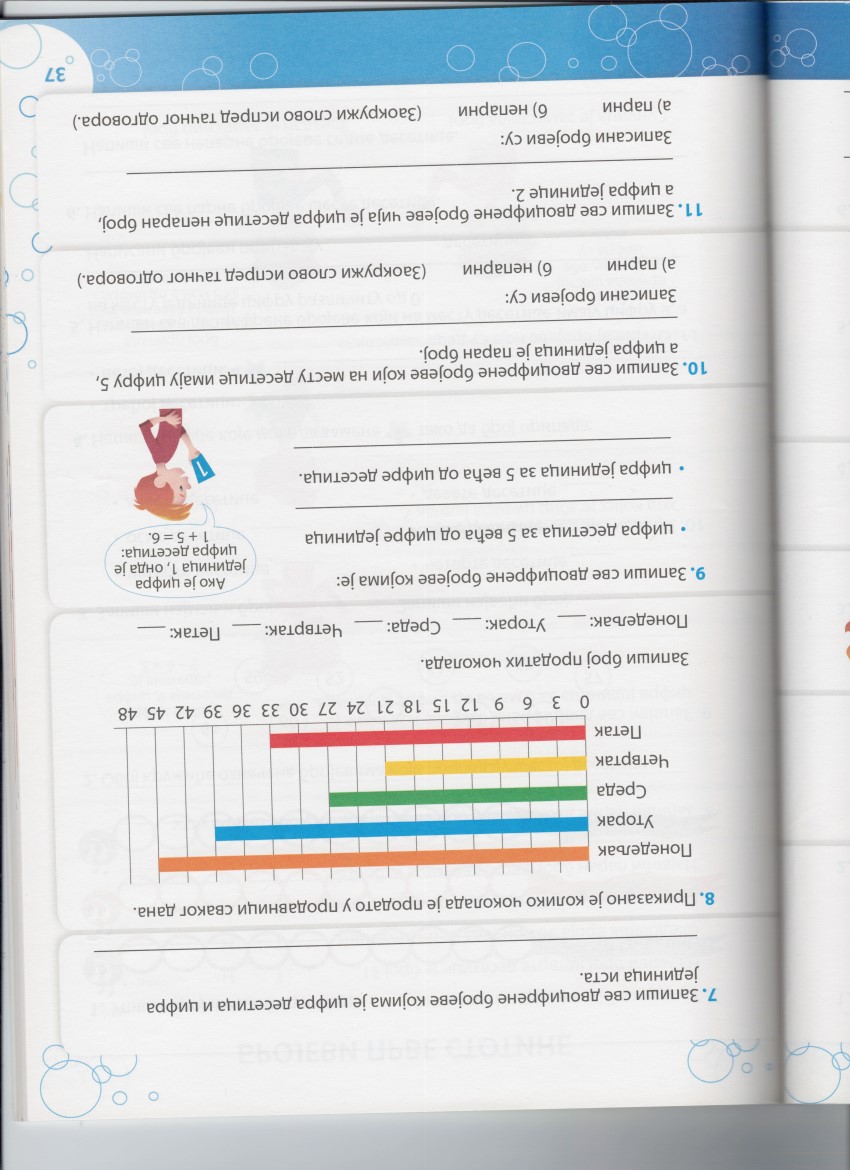 50,   61,   72,   83,   94
9–4=5
8–3=5
5 – 0=5
7–2=5
6–1=5
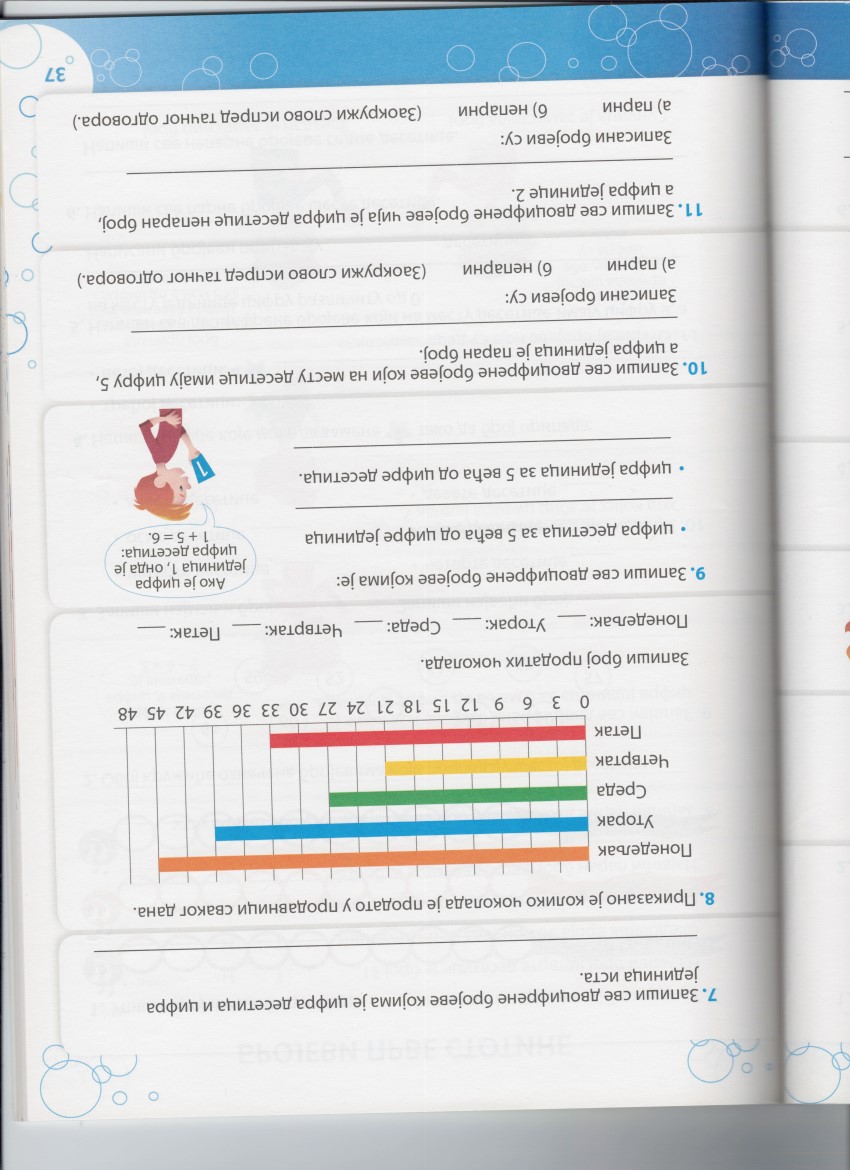 16,   27,   38,   49,
7–2=5
9–4=5
8–3=5
6–1=5
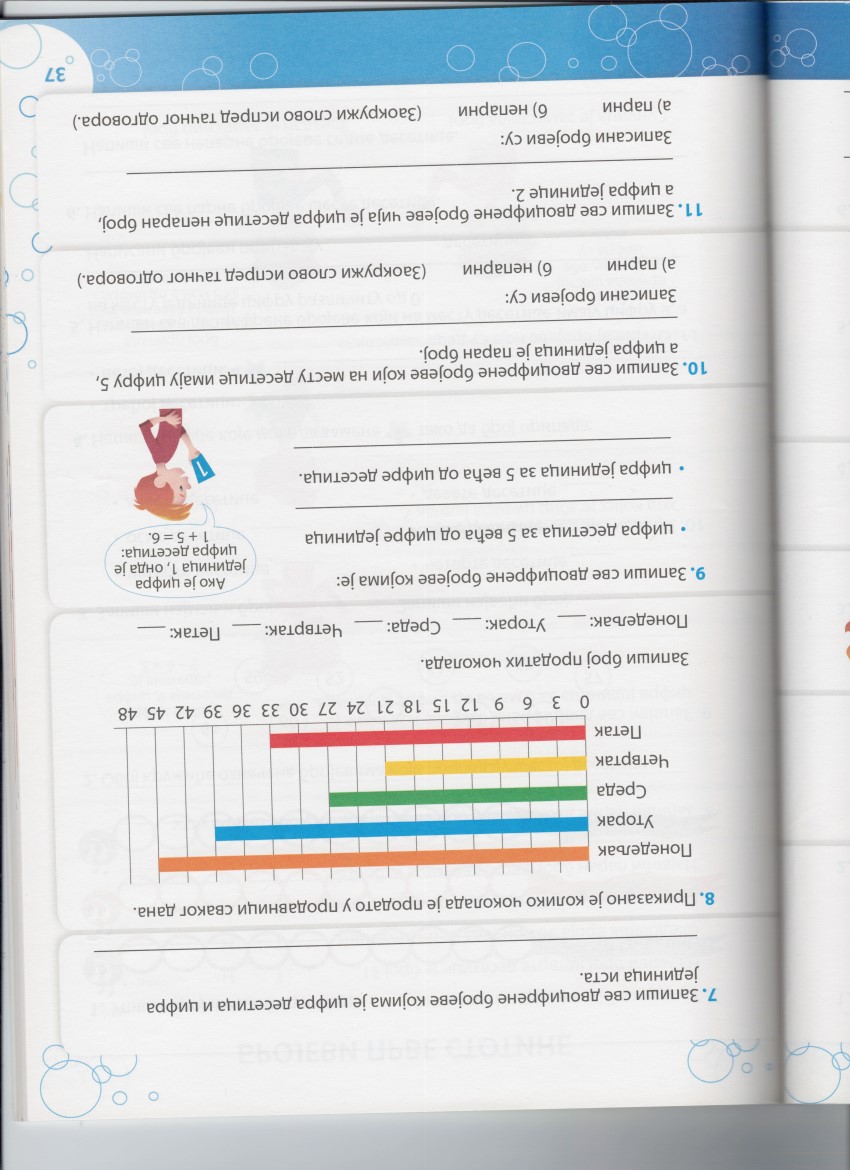 52, 54, 56, 58,
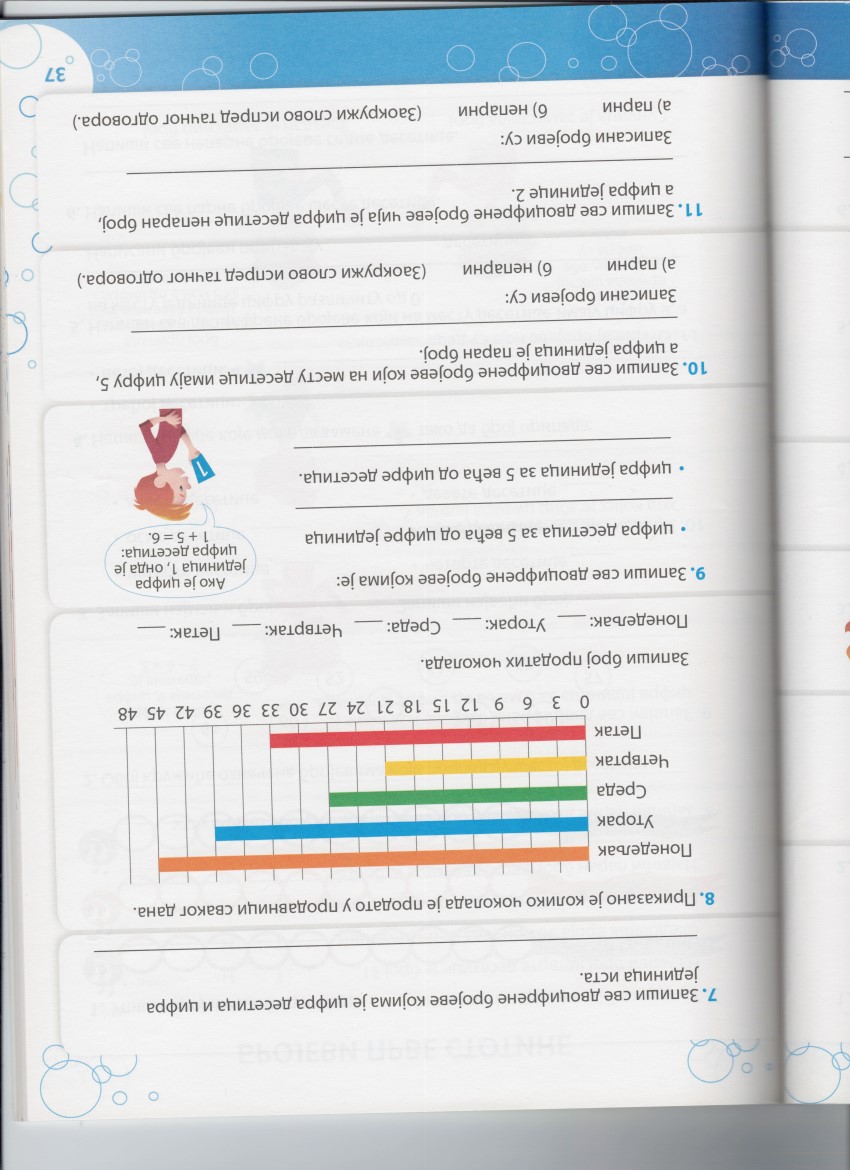 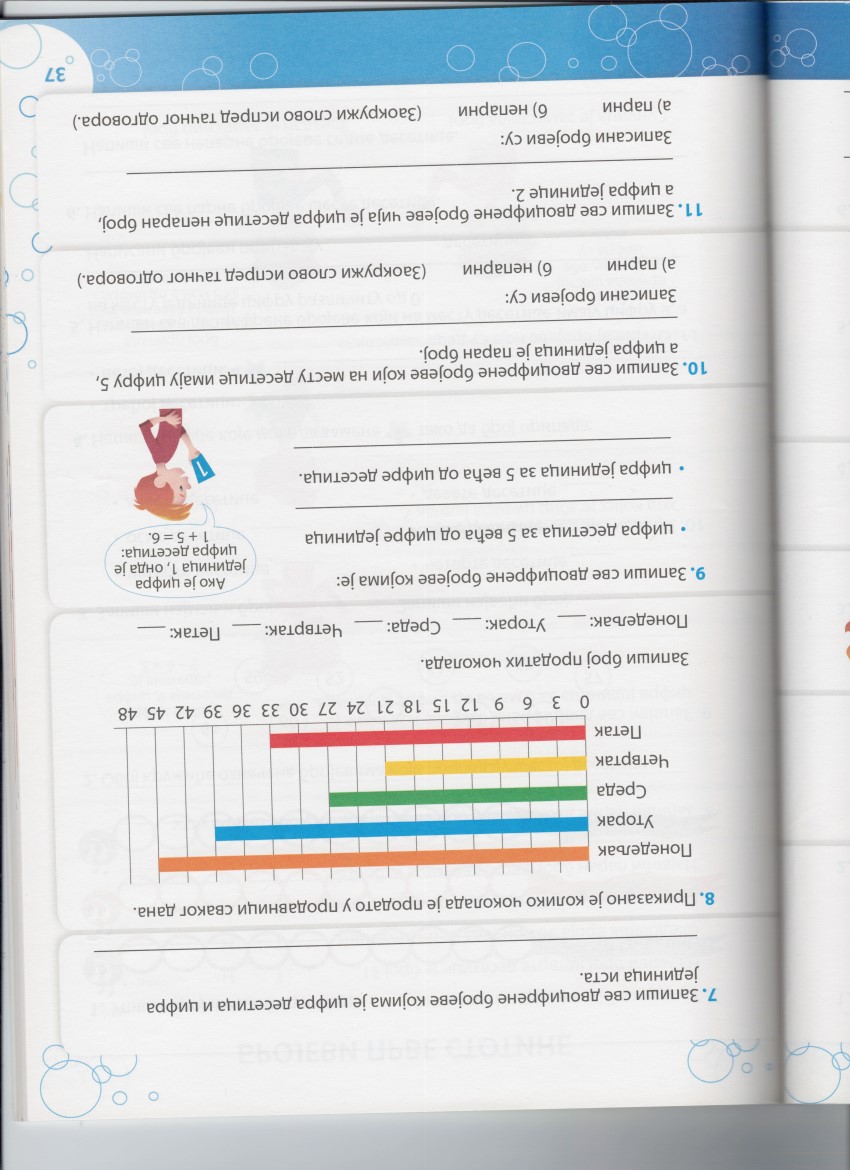 12, 32, 52, 72, 92
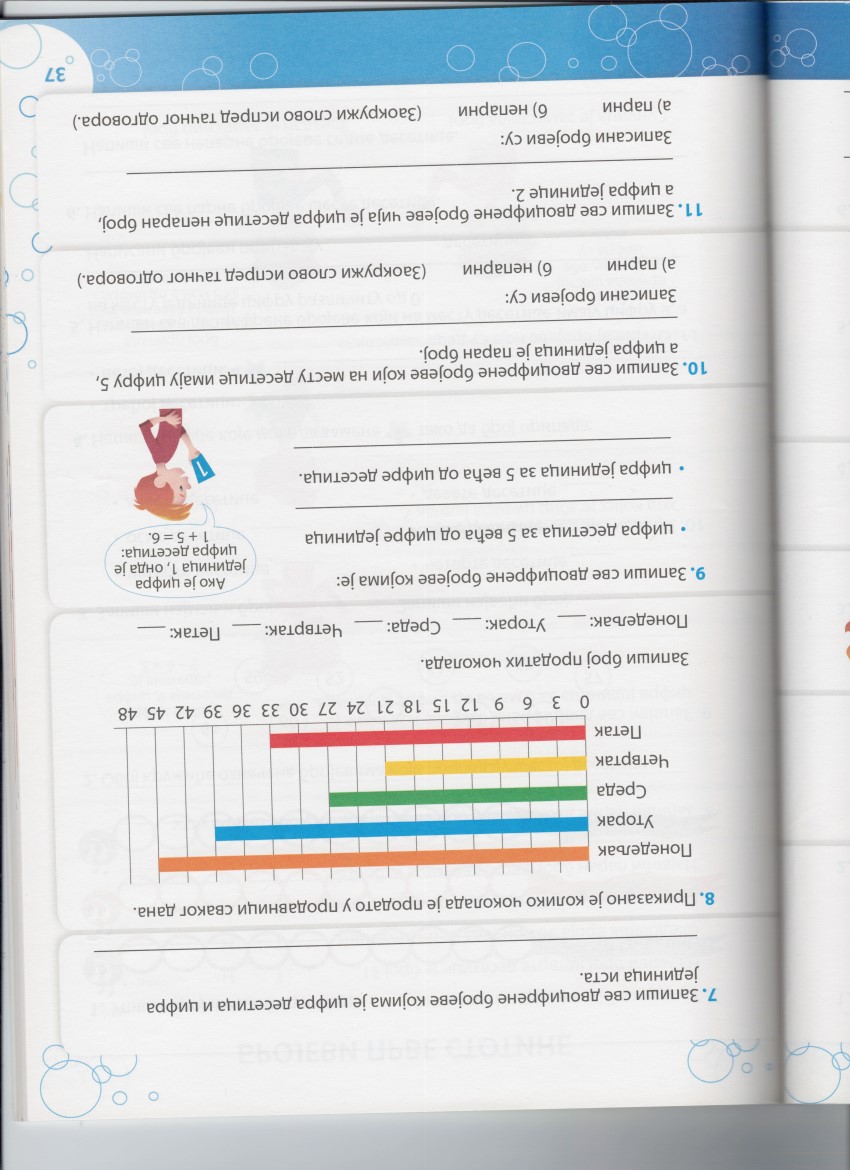